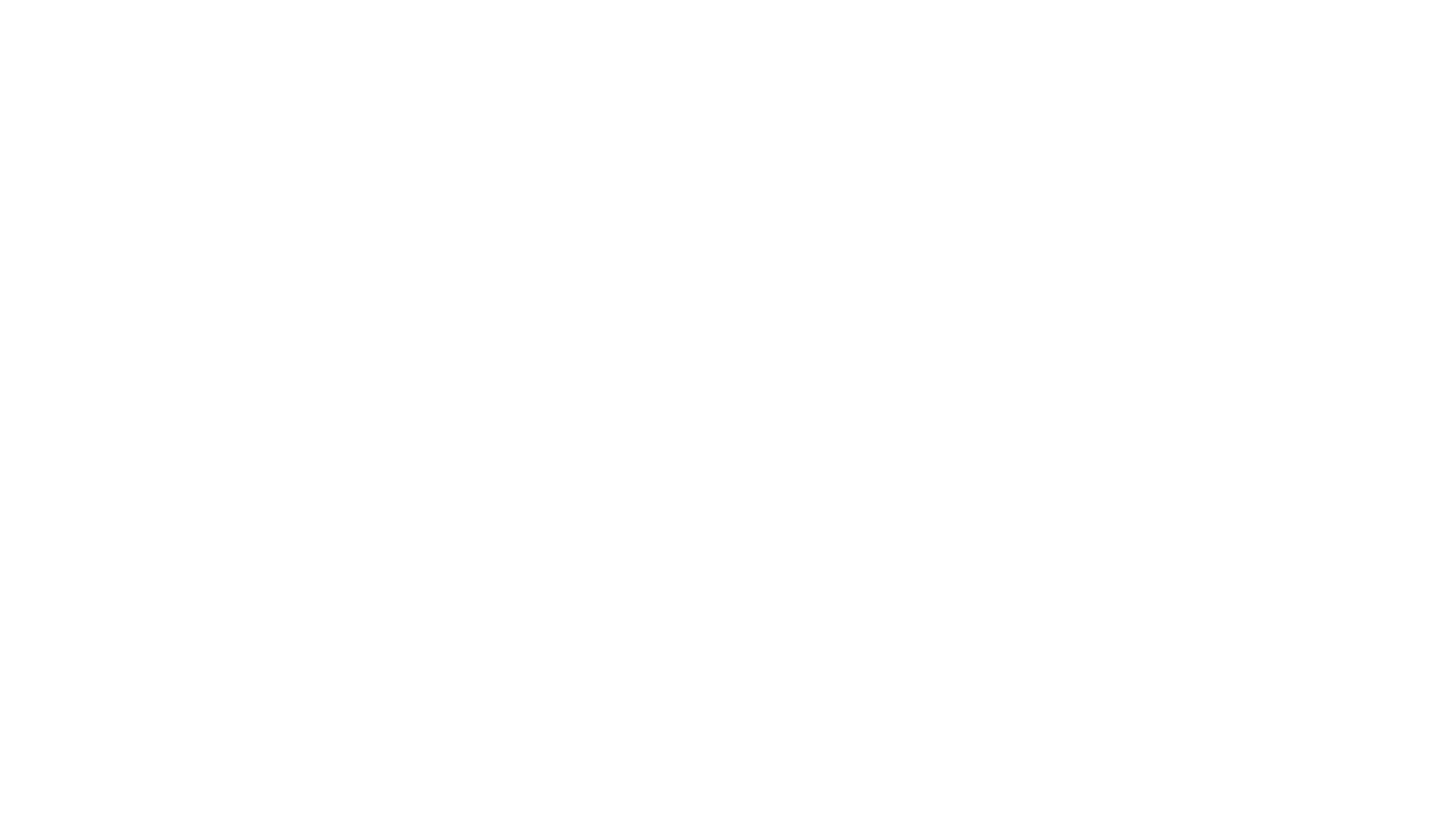 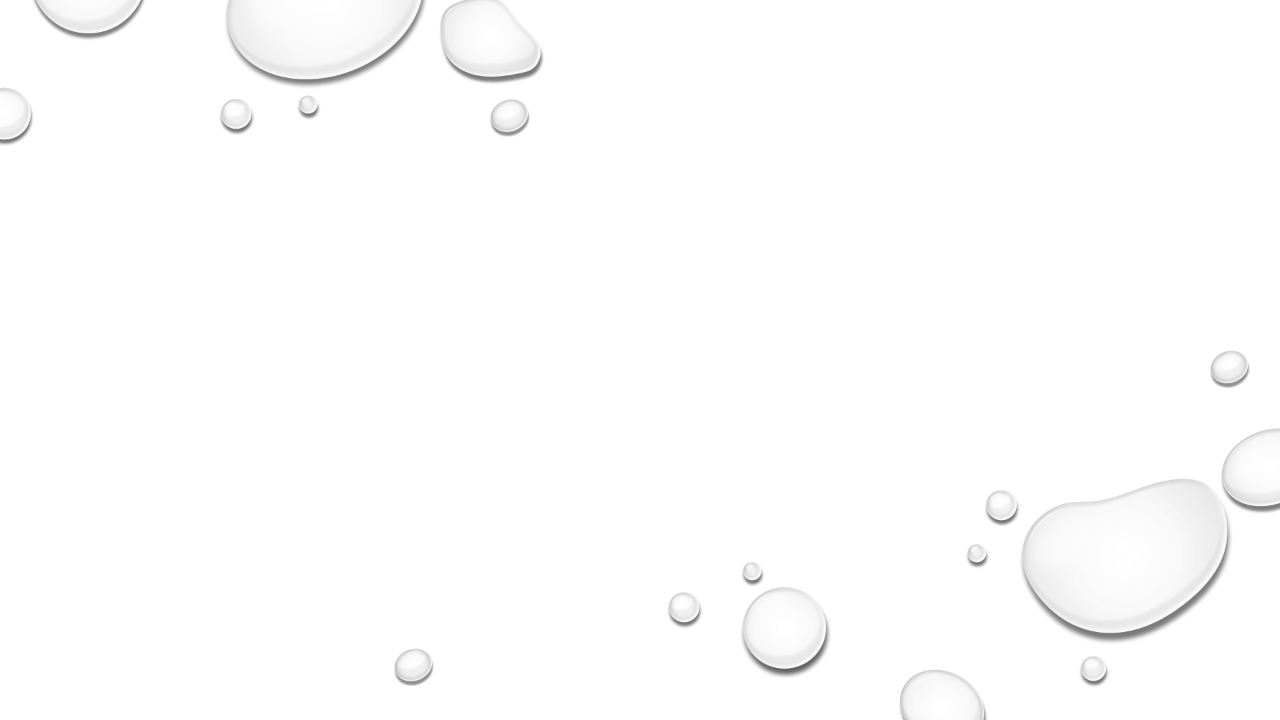 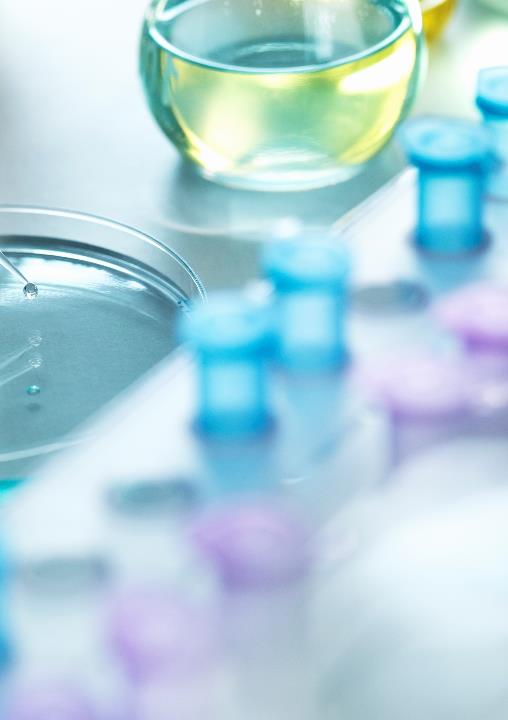 Trends in Autoimmune Drug development
Autoimmune Registry Inc.
Ingrid He
Director of Research
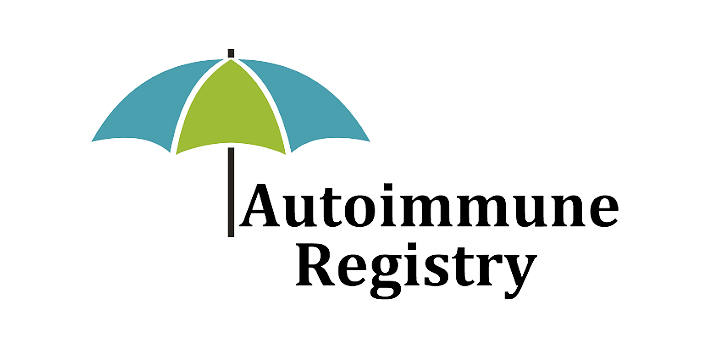 1
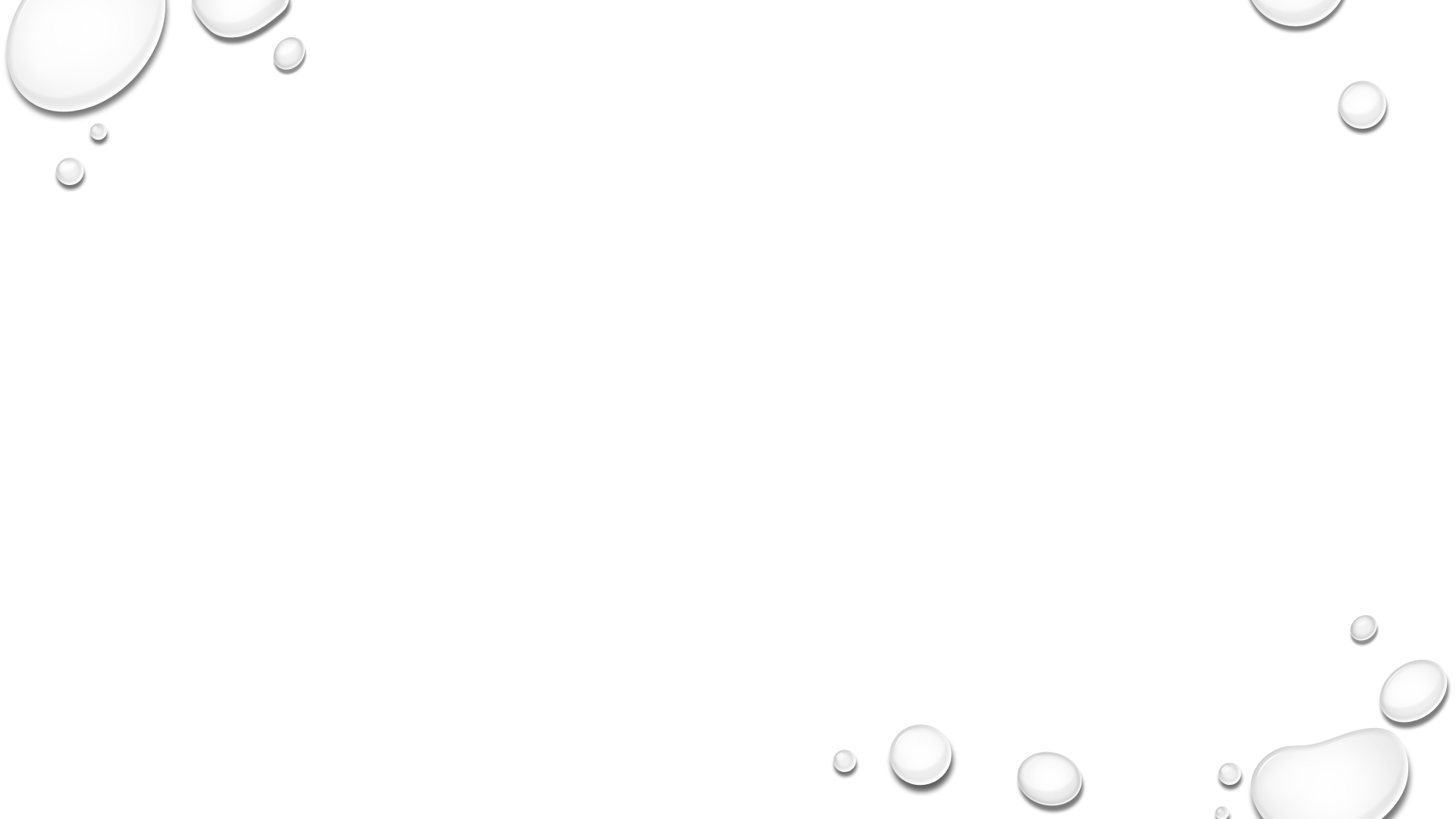 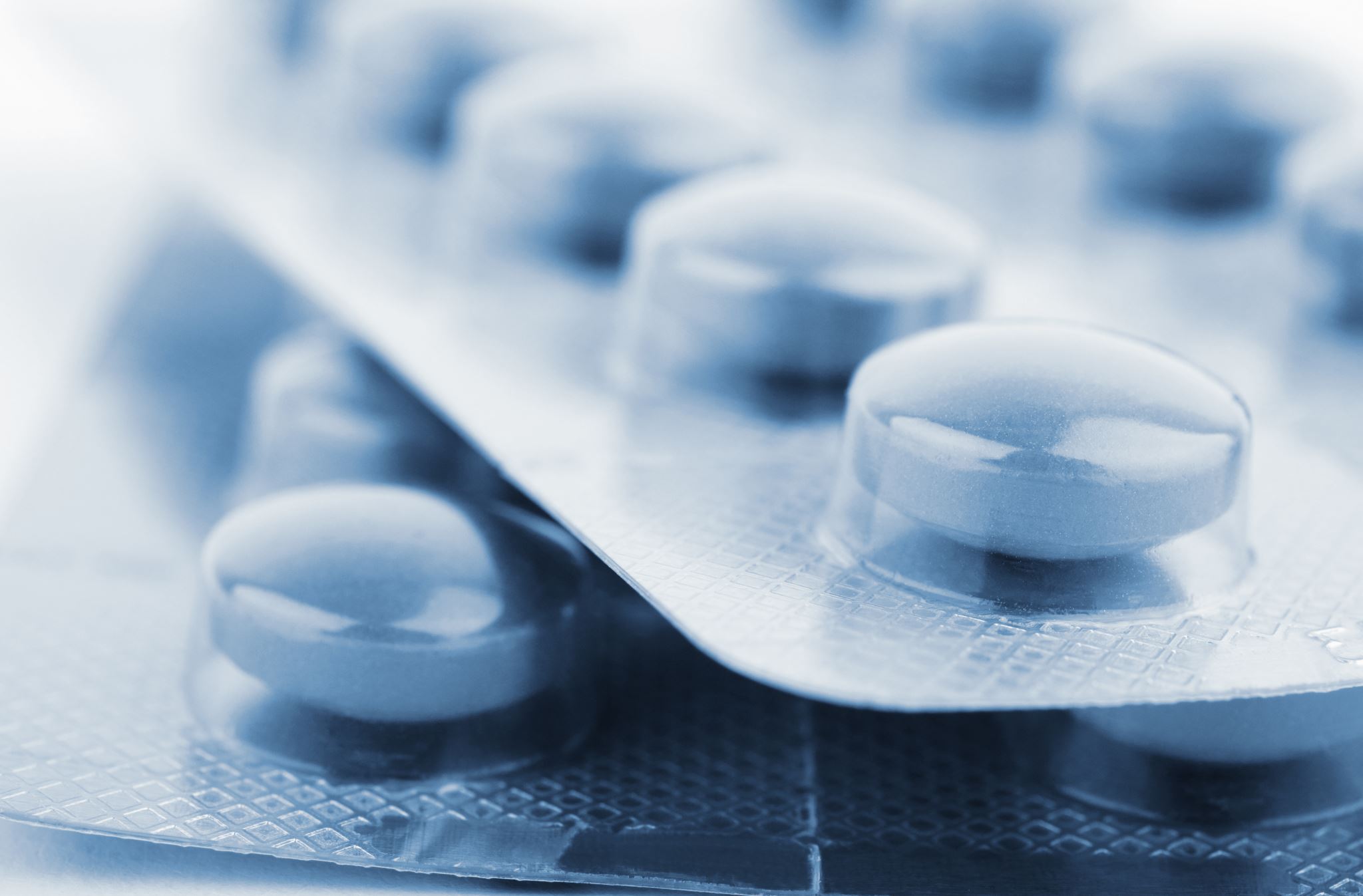 Introduction
Autoimmune diseases were not discovered until the 1960s
Since then, scientists have found over 100 different types of autoimmune diseases
Collectively, autoimmune diseases are estimated to affect over 20M just in the United States
Individually, many autoimmune diseases are considered rare
To this day, little is understood of the underlying mechanisms and immunological pathways
There is no cure and treatment options are limited
2
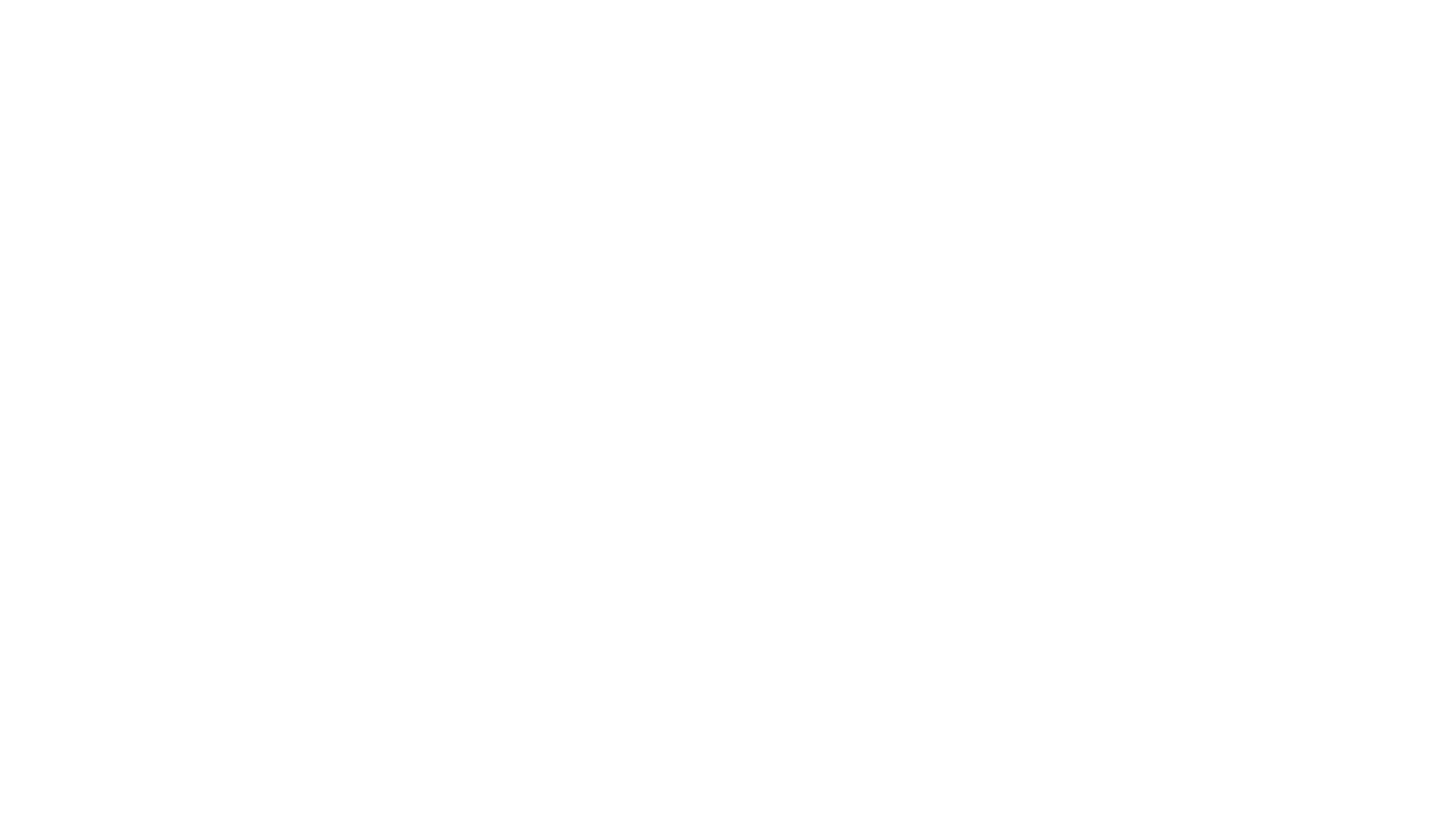 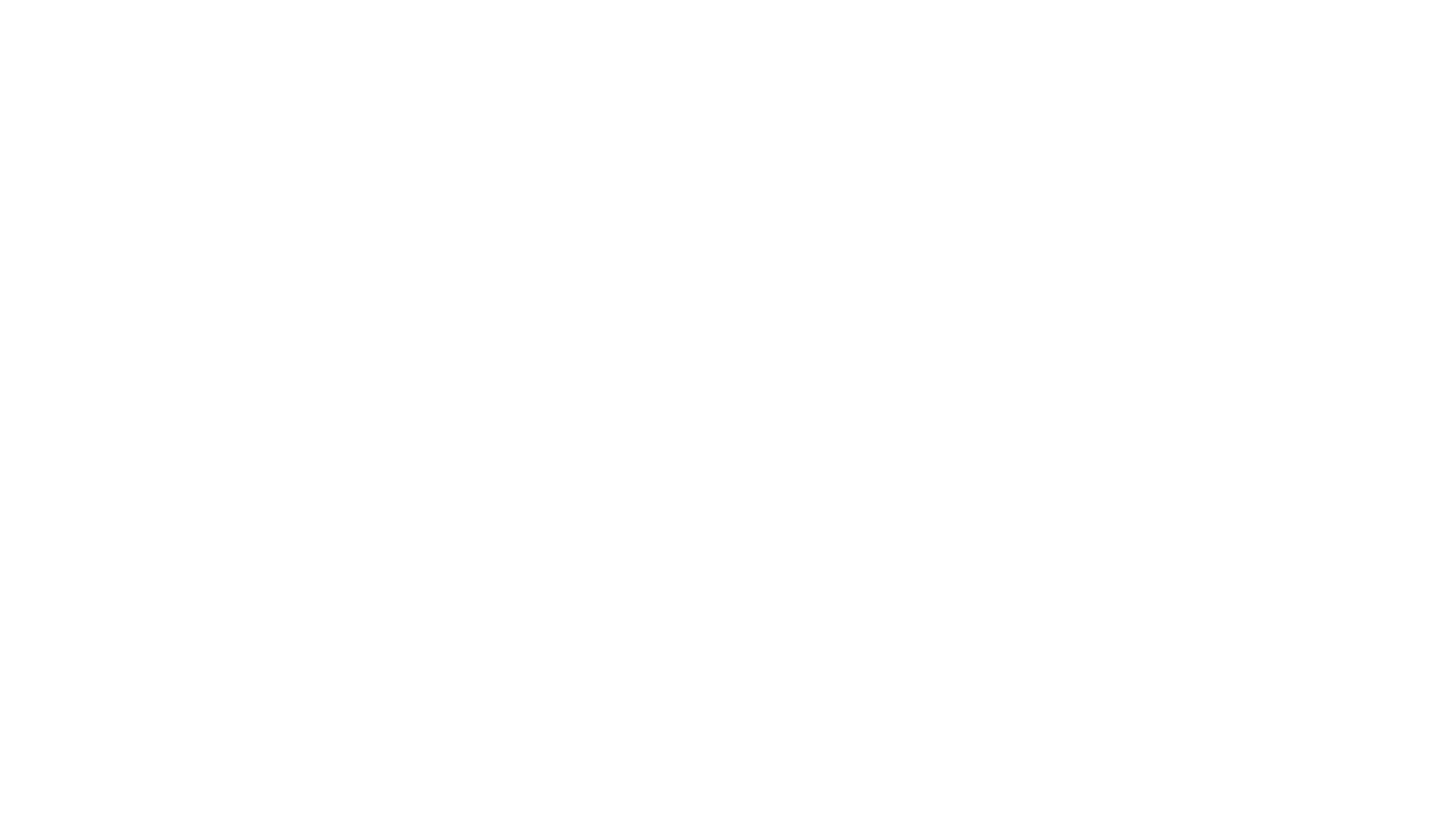 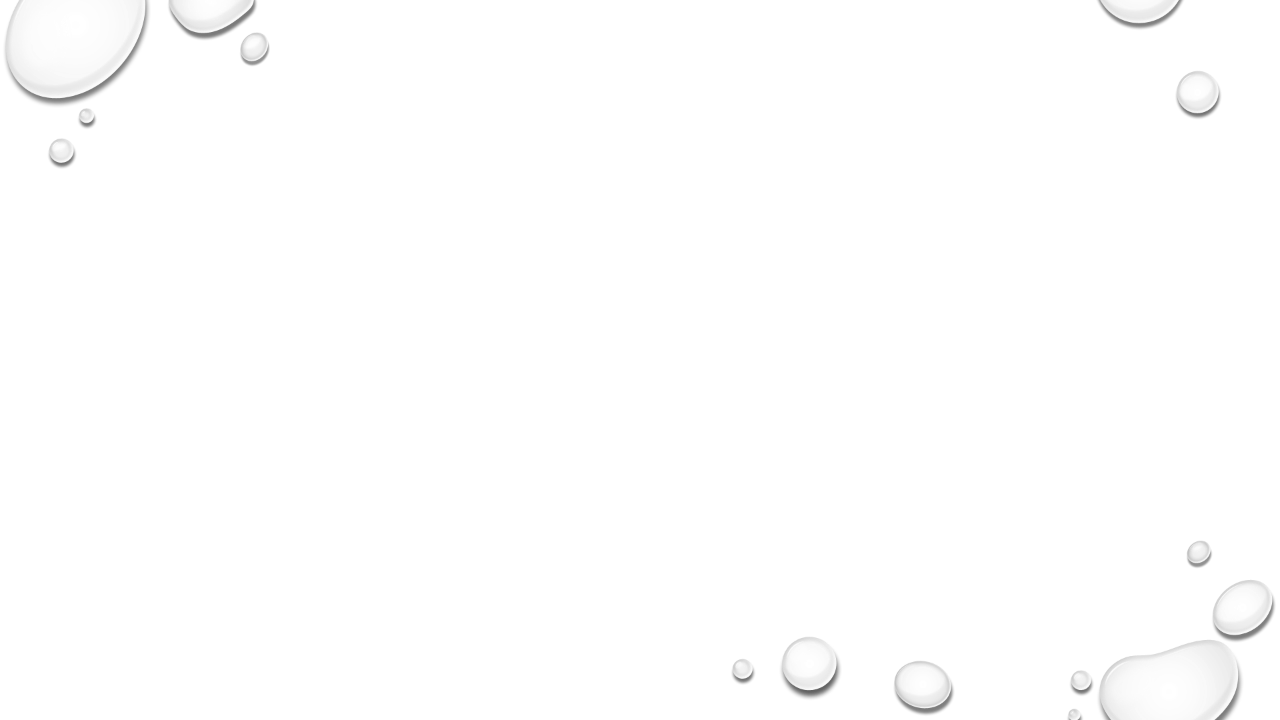 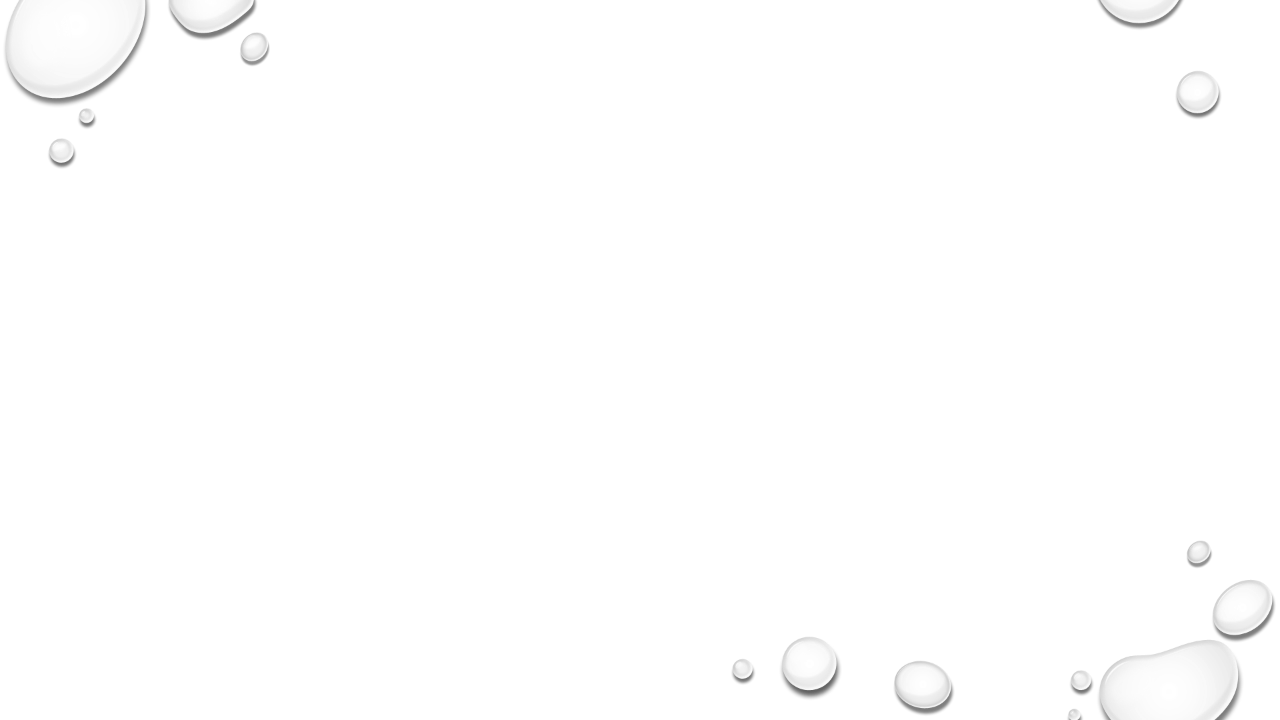 Treatments
FDA approval requires showing of efficacy for each autoimmune disease
With over 100 autoimmune diseases, many do not have FDA-approved treatments and rely on off-label medications
Current treatments include corticosteroids, immunosuppressants, and biologics
3
Off-label use cases
4
[Speaker Notes: CIDP- Chronic Inflammatory Demyelinating Polyneuropathy]
Drug approval and clinical trial process
On average, it takes 10-15 years to develop and approve a new drug
Process is lengthy and costly
5
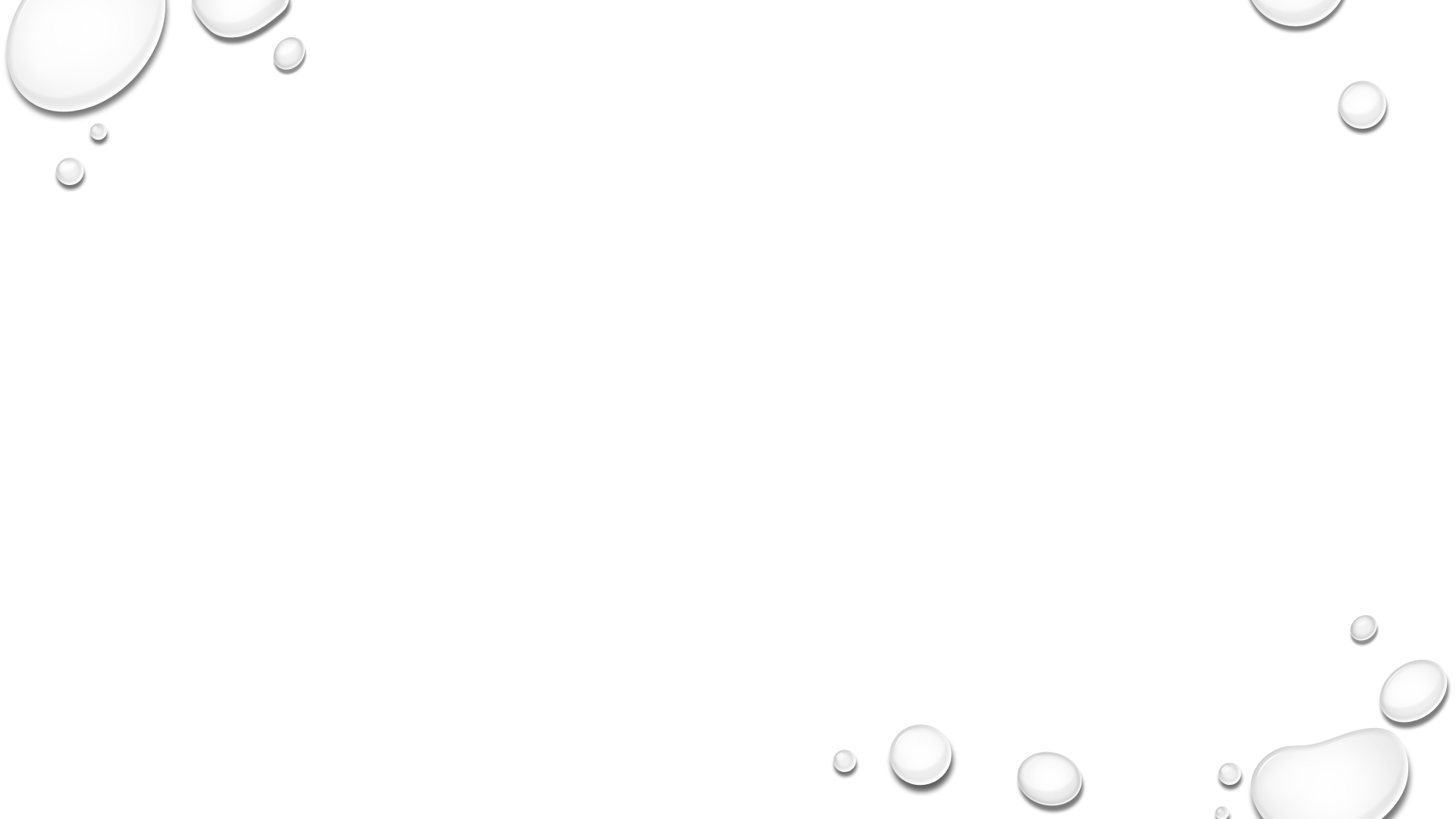 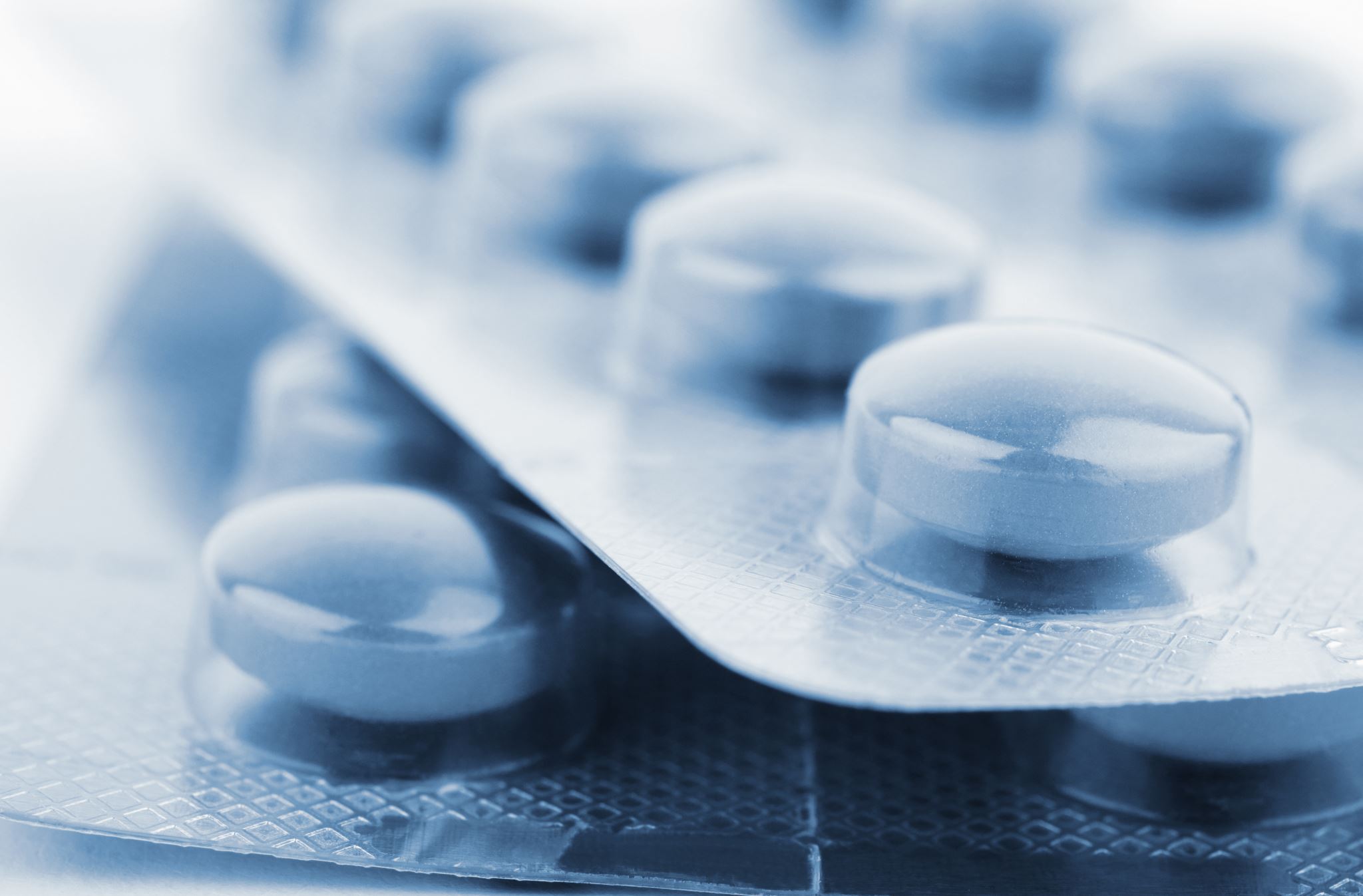 Orphan drug act
Pass by Congress in 1983
Provided incentives for pharmaceutical companies to develop treatments for rare diseases
7-year market exclusivity
Tax credits
Federal grants
Rare* defined as 
Less than 200K; or
Drug development cost not expected to be recovered in market
* https://www.fda.gov/industry/designating-orphan-product-drugs-and-biological-products/orphan-drug-act-relevant-excerpts
6
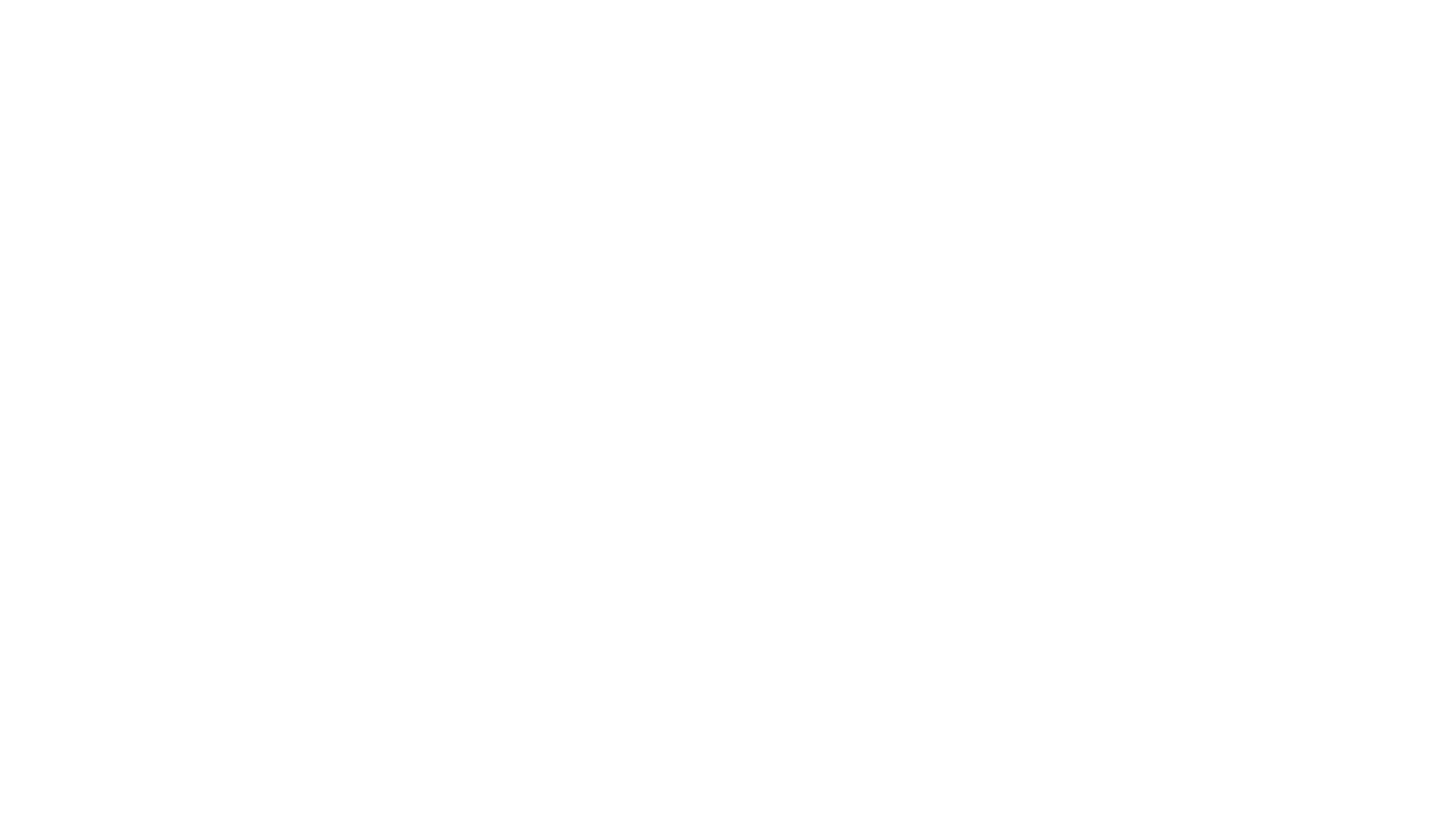 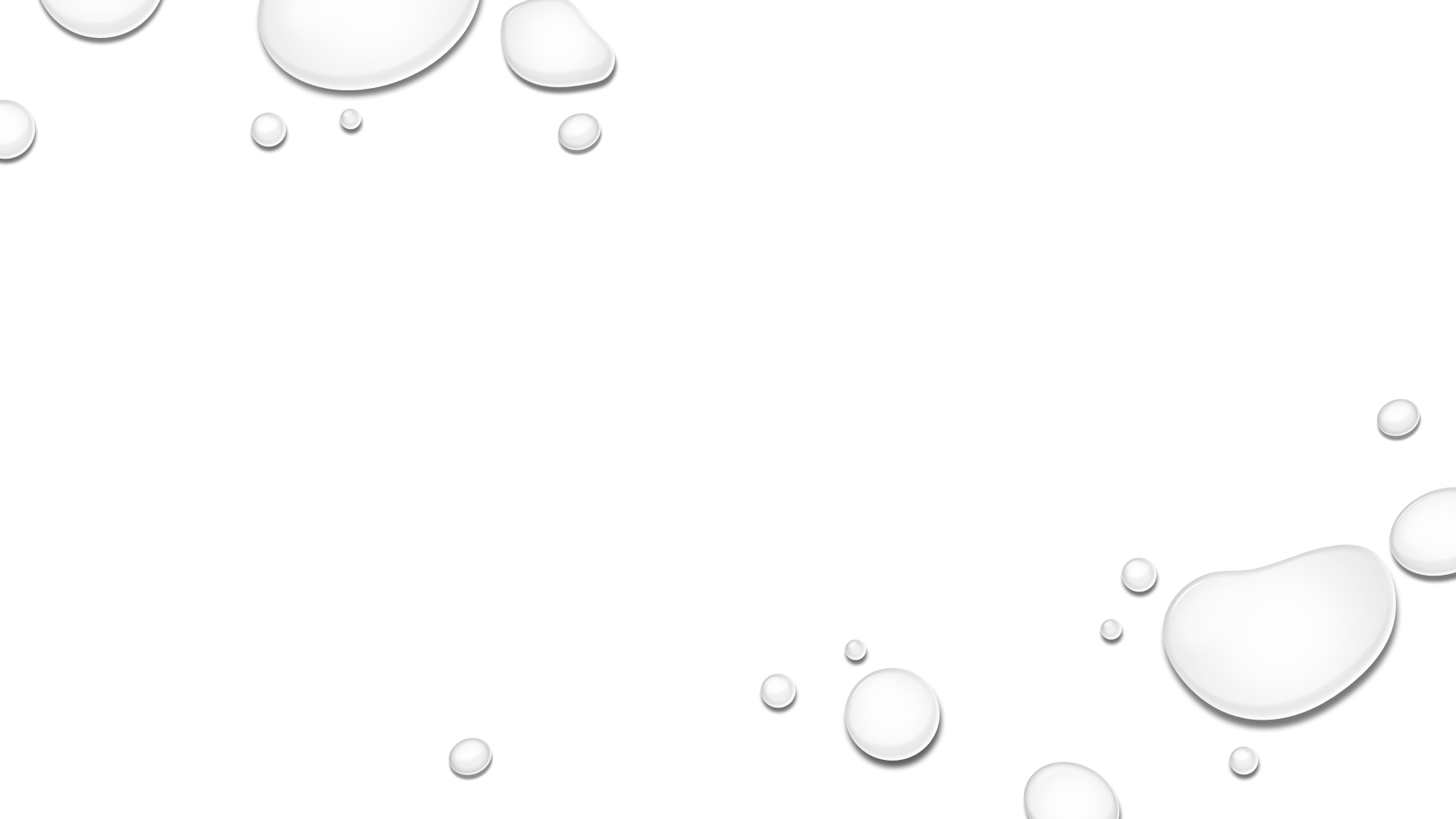 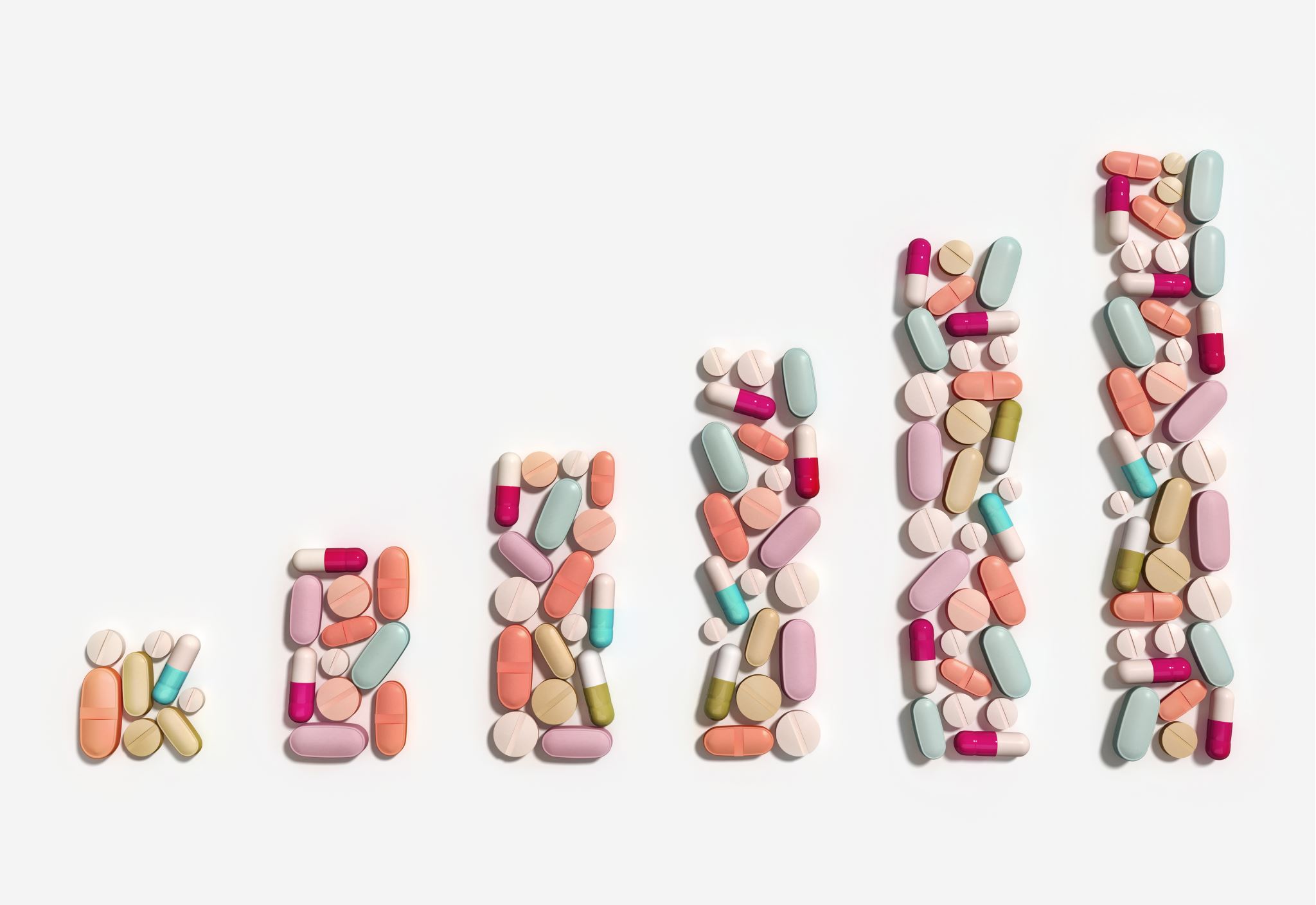 Current landscape
Patients often rely on use of off-label medications (approved for cancer,  rheumatoid arthritis, or lupus)
There is significant overlap in symptoms and treatments among the autoimmune diseases
Pharmaceutical companies see opportunity of Orphan Drug Act, with potential to reach an expanded market post approval
7
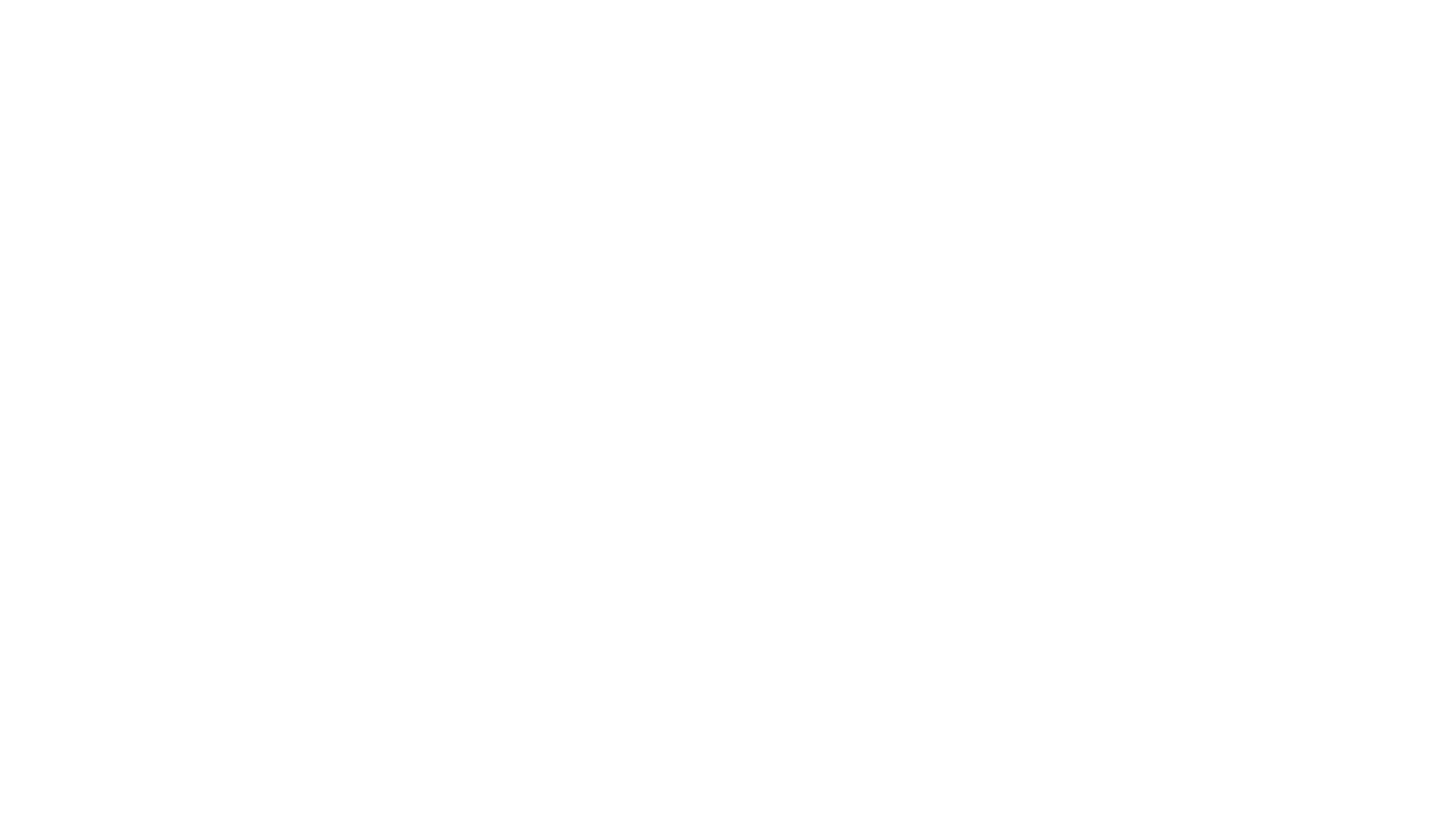 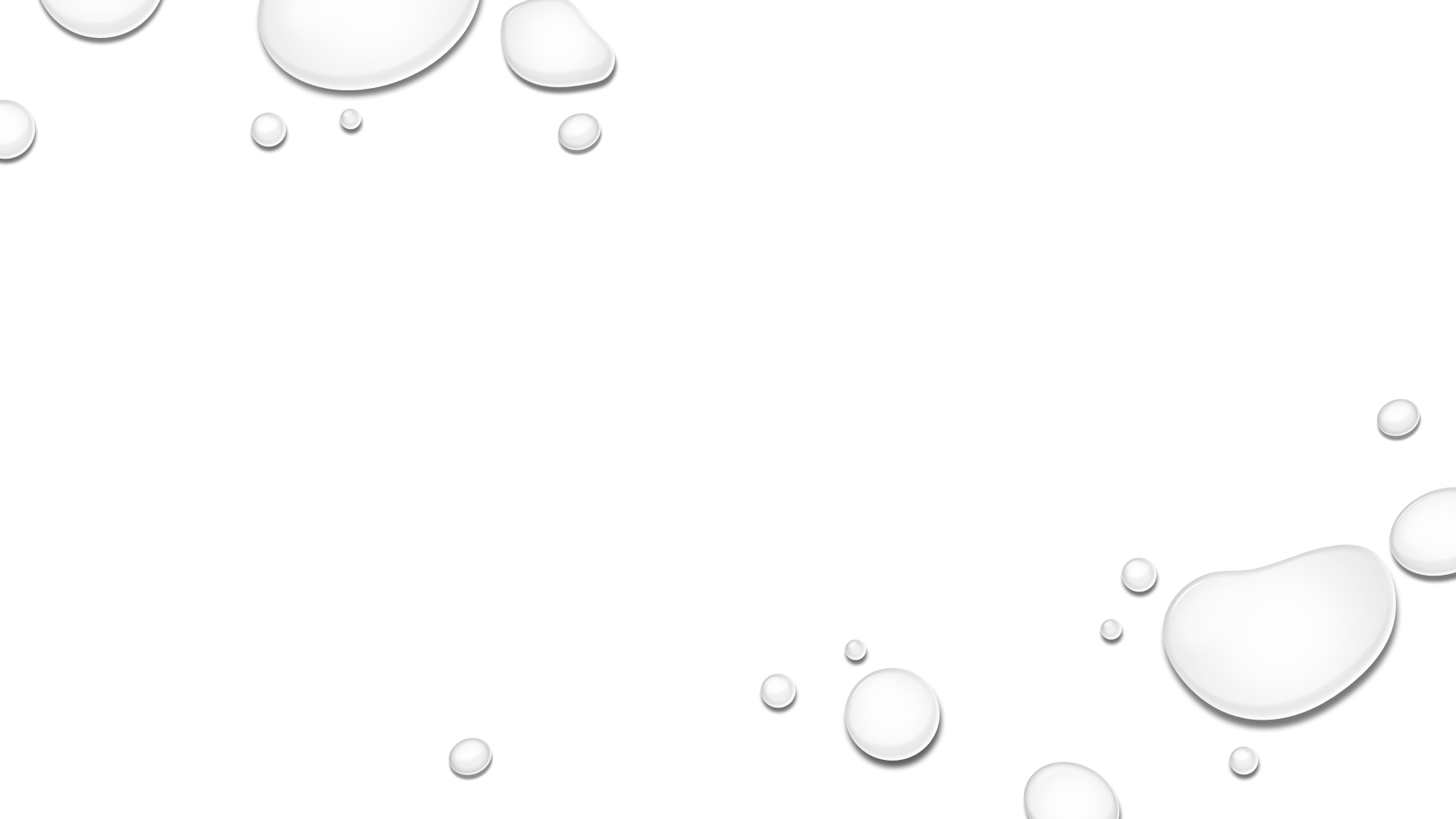 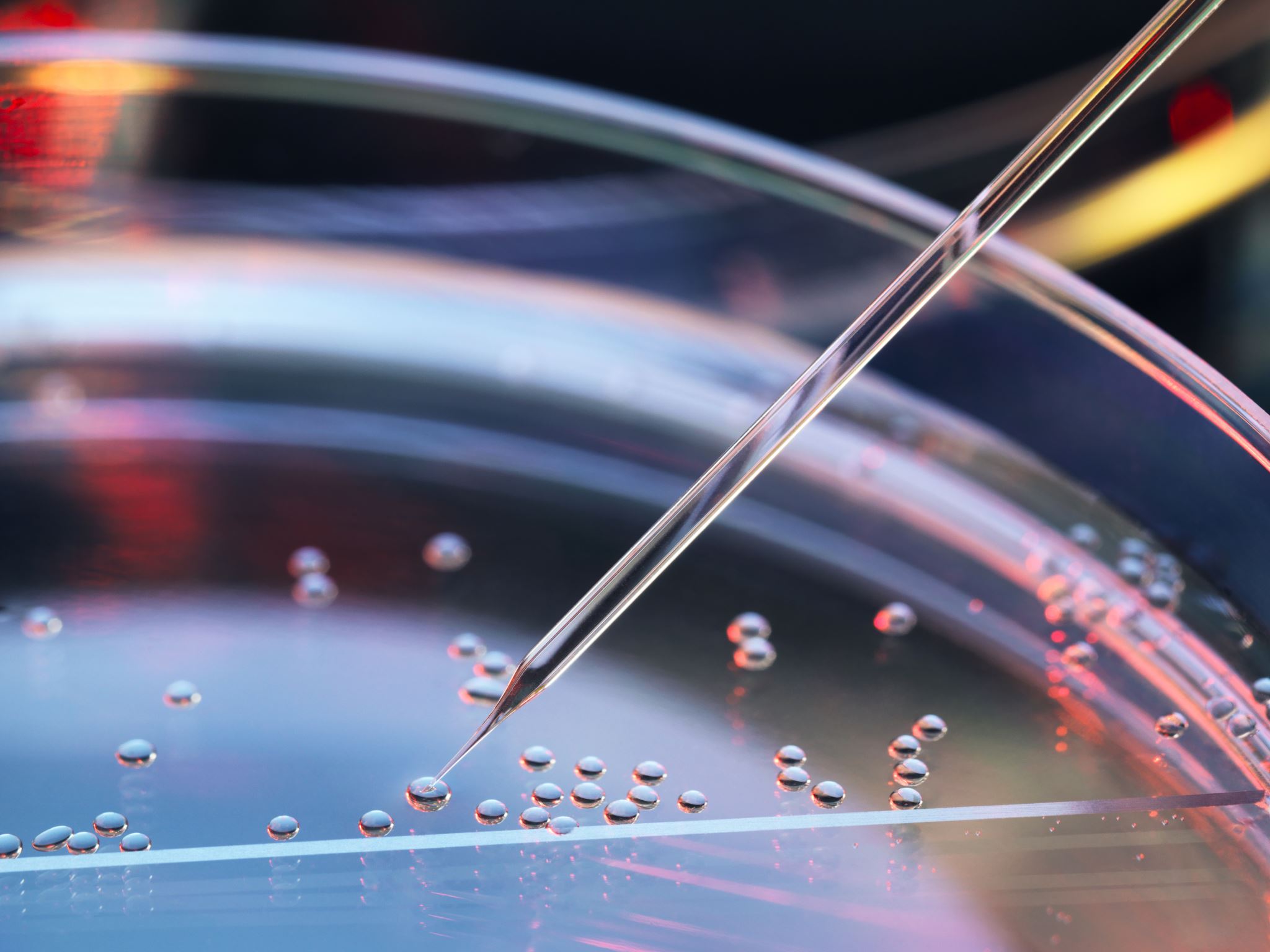 Rare drug development
There’s a recent rise in clinical trials for rare autoimmune diseases:
Warm autoimmune hemolytic anemia https://clinicaltrials.gov/study/NCT05002777
Dermatomyositis                           https://clinicaltrials.gov/study/NCT05437263 
Lupus nephritis            https://classic.clinicaltrials.gov/ct2/show/NCT05097989
However, many fail due to inability to recruit enough rare patients for the trials
8
problem
9
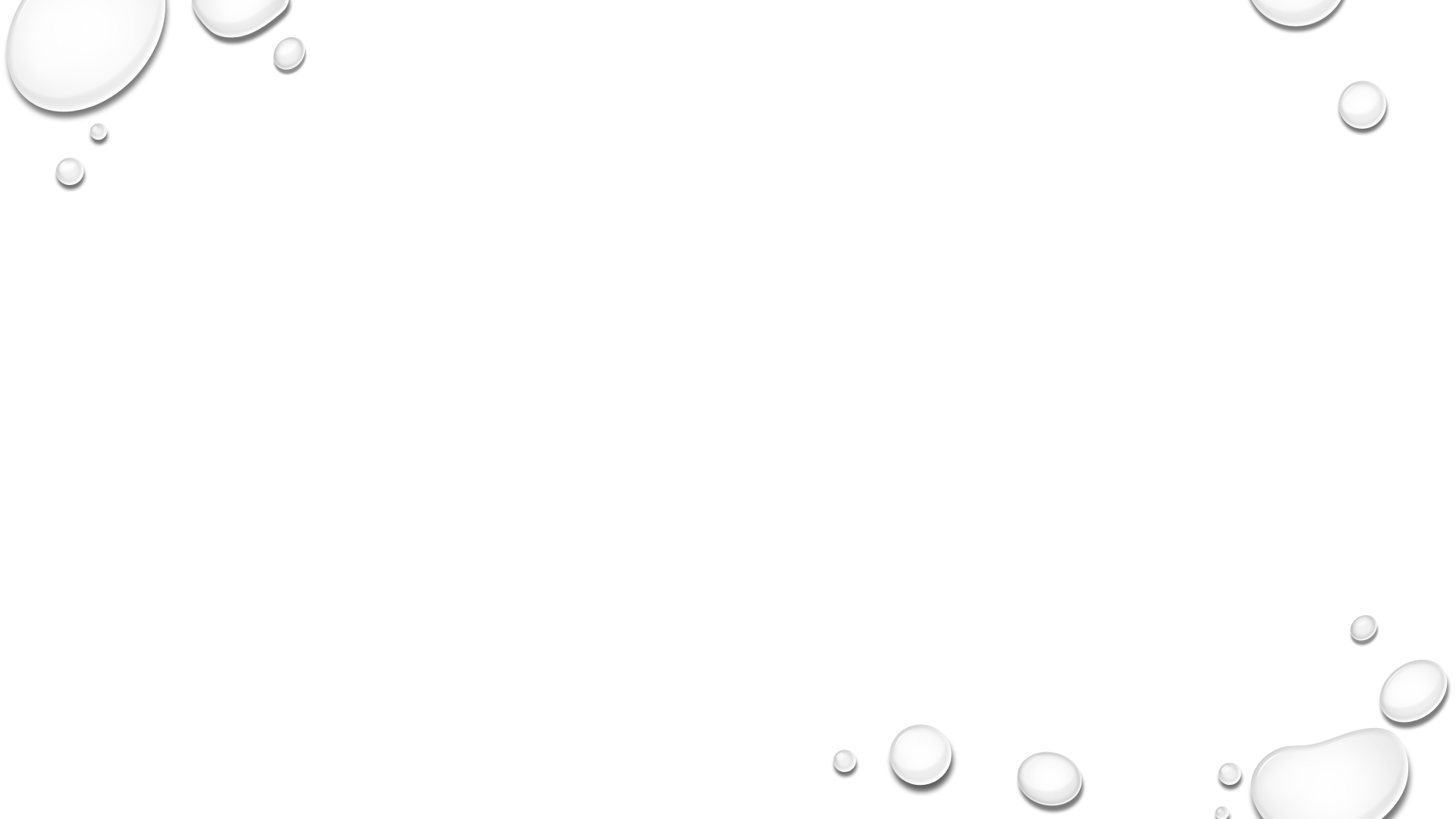 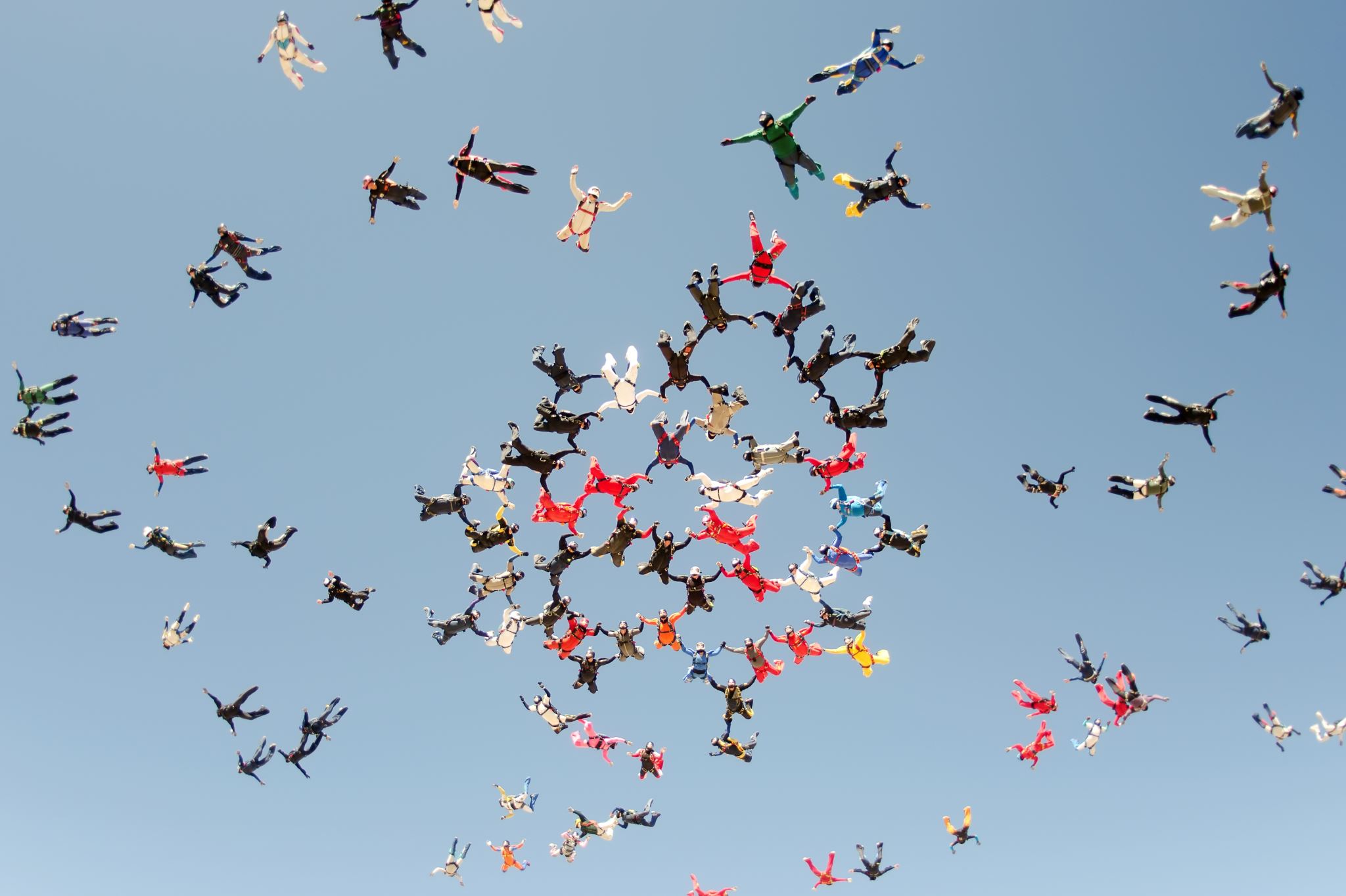 How patient groups can help?
Raise awareness of opportunities for clinical trials
Provide education and support during clinical trials
Work with sponsors/researchers to understand patient perspectives
10
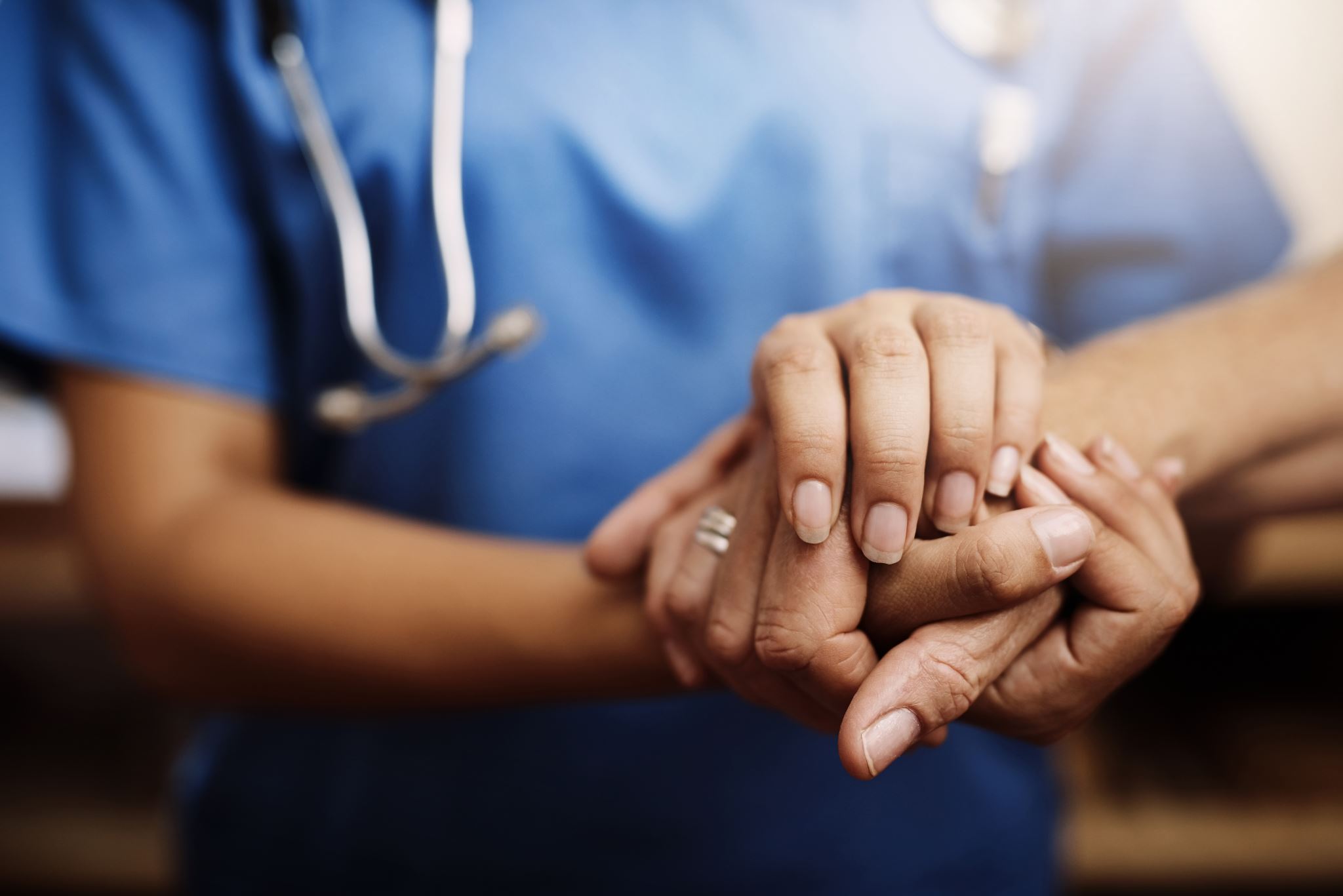 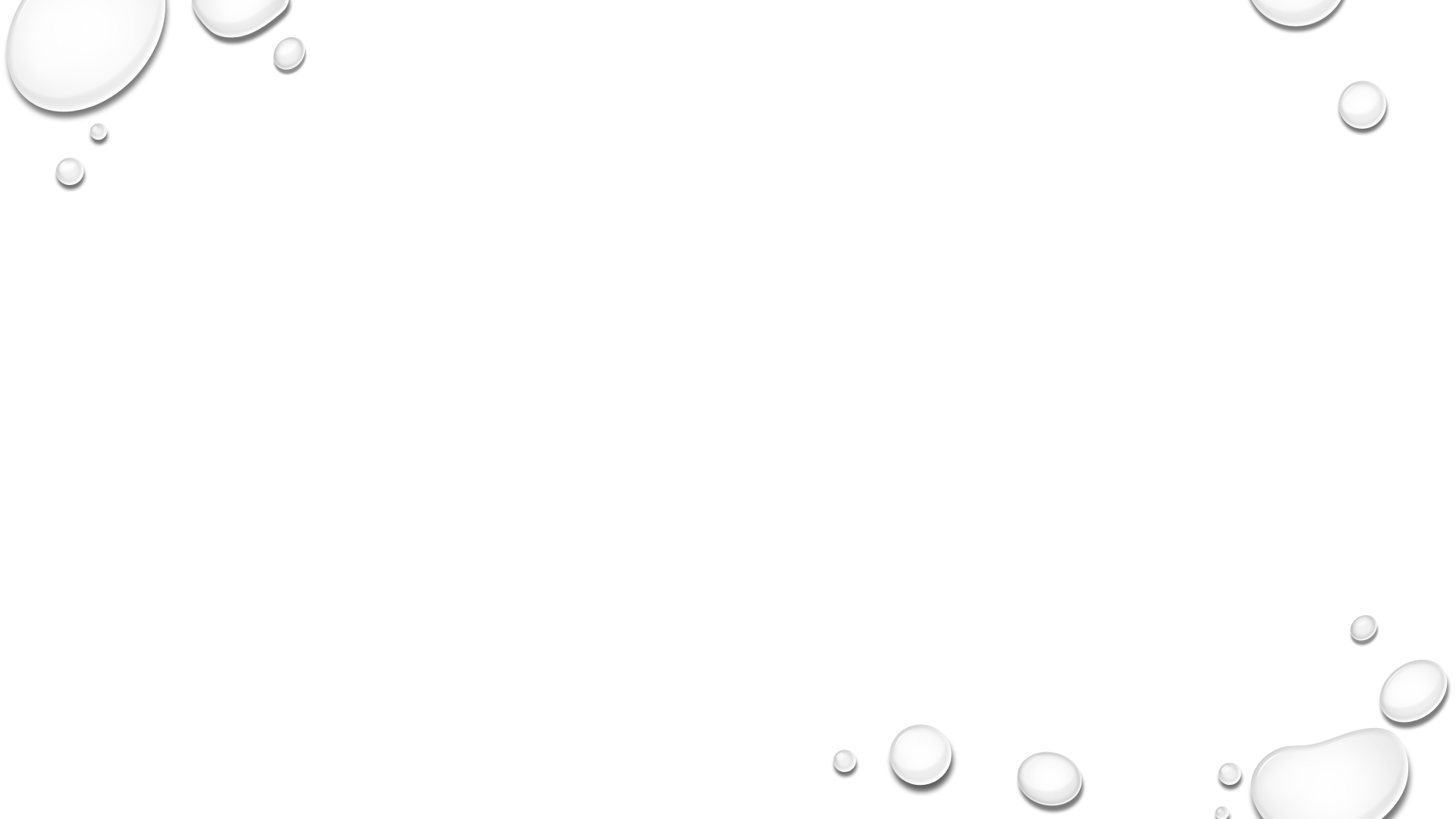 Common concerns from patients
Safety
Study will be overseen by a physician with duty of care toward the patient
Placebo arm means existing standard of care, not no care- emergency medications are provided when necessary
Consent can be withdrawn at any time
Cost
Study-related medications and treatments are generally free of charge
Travel is also generally reimbursed by the Sponsor or site
Privacy and Confidentiality
IRBs oversee the trial process in order to protect the safety and confidentiality of patients
11
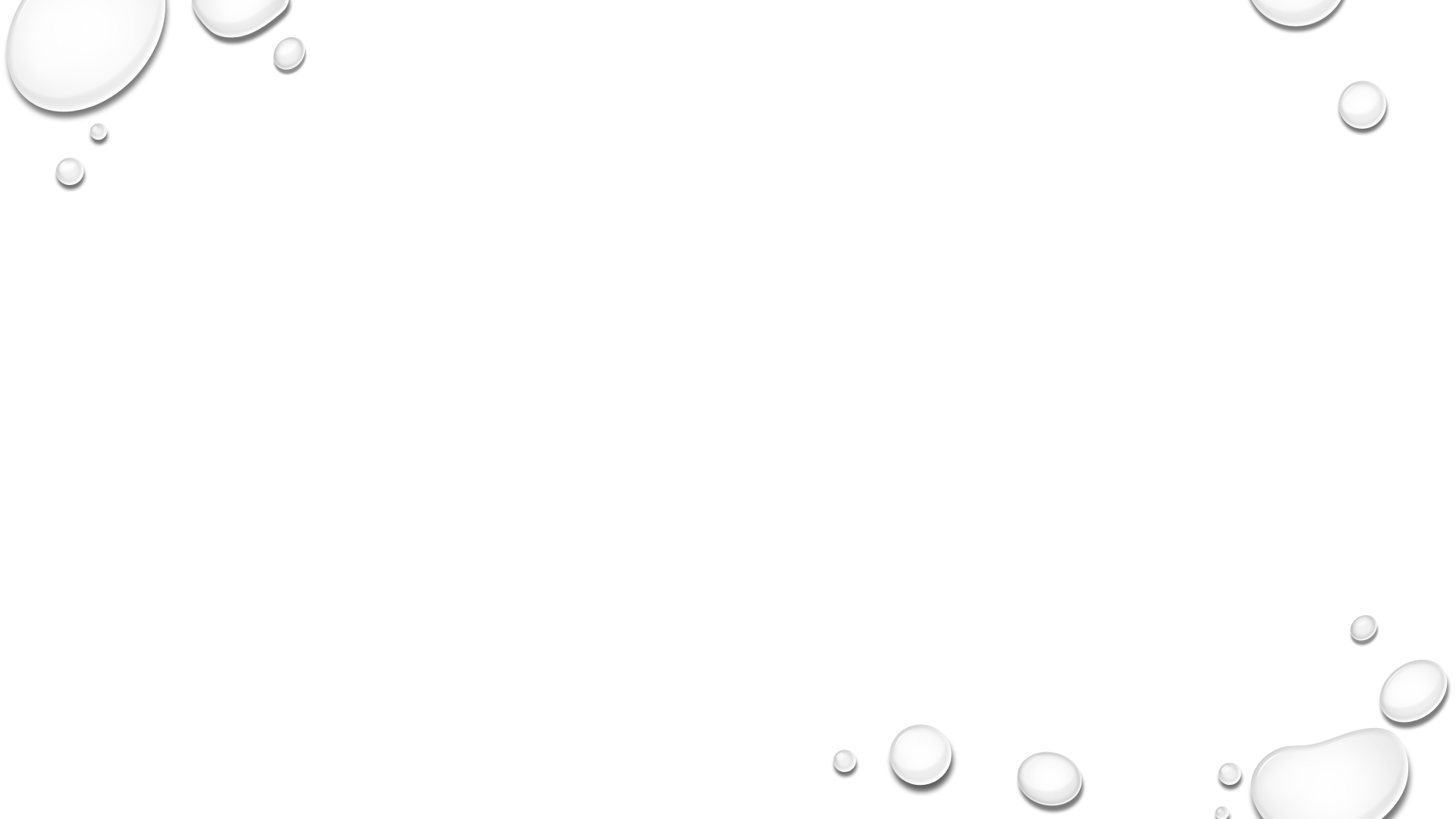 Autoimmune Registry Programs
Autoimmune Registry Network- connecting autoimmune disease advocacy groups
Share data and design disease-specific surveys
Cross-promote partner organizations to raise awareness
Create greater visibility through numbers
Patient Recruitment Program- connecting patients to eligible trials
Work with network partners and academic medical centers to recruit patients
Provide Patient Navigators to support study candidates
Share funds with network partners to go toward research and advocacy
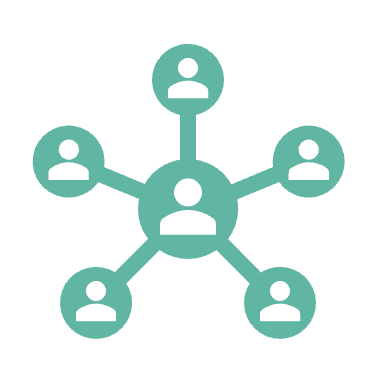 12
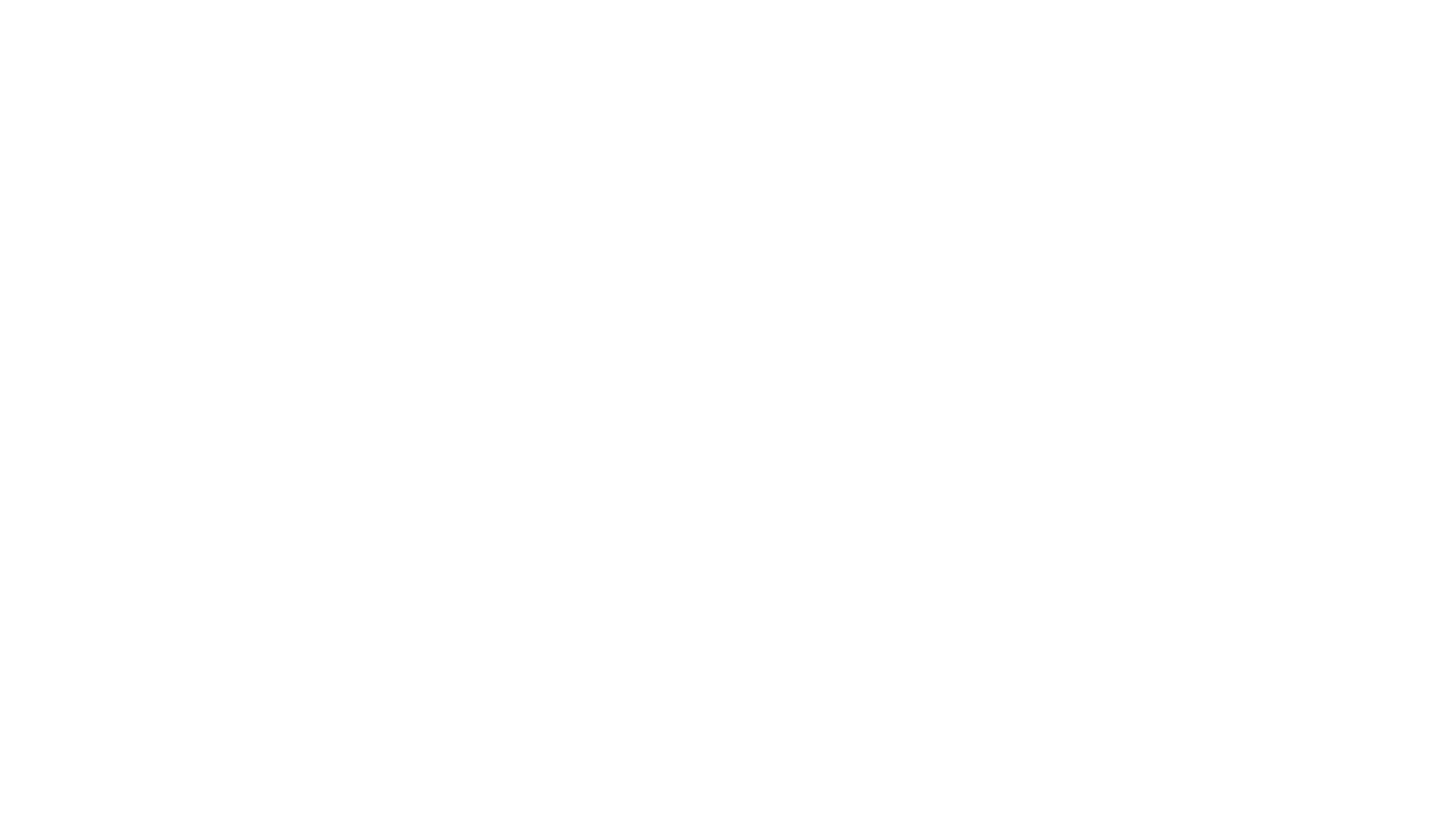 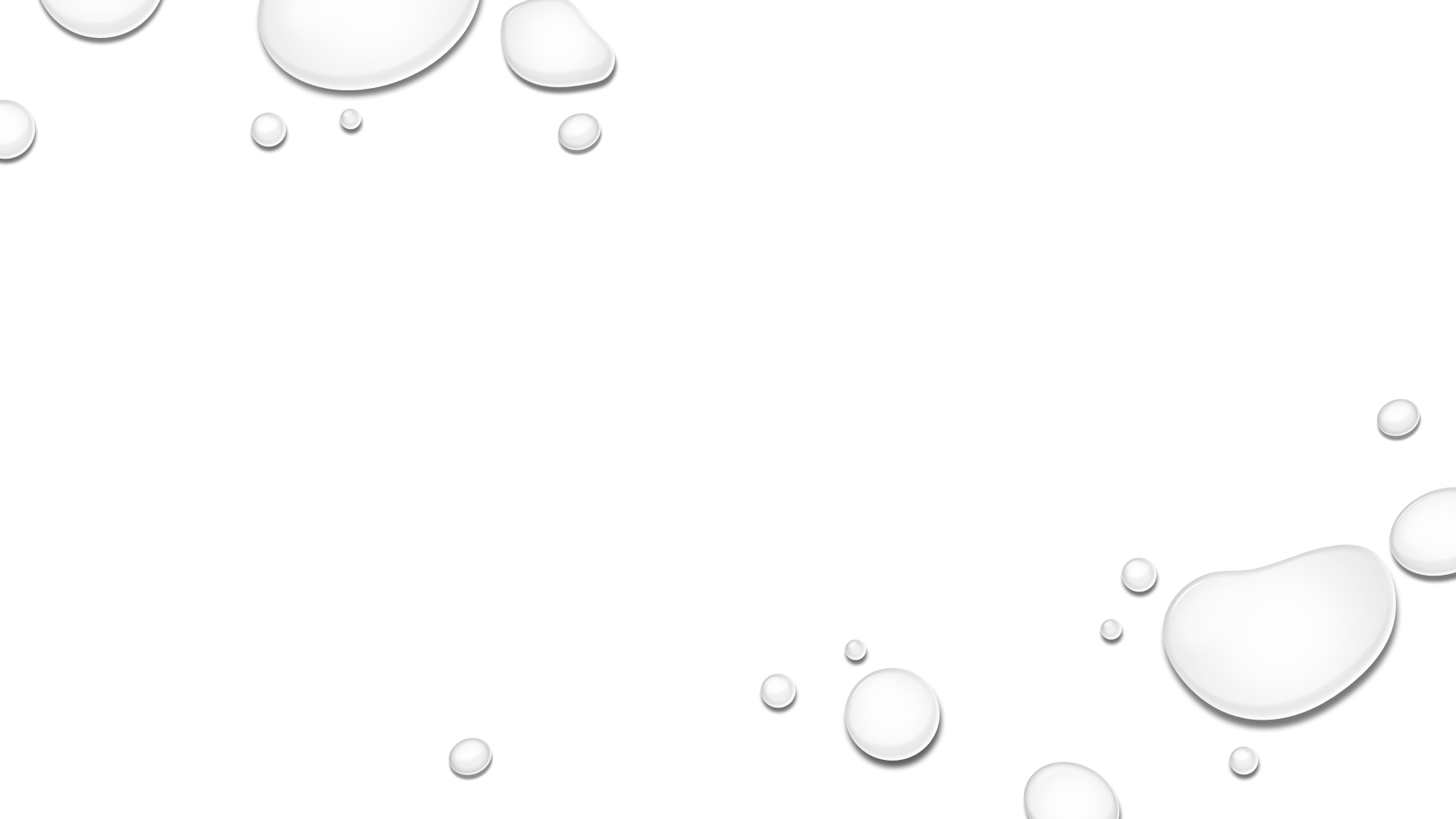 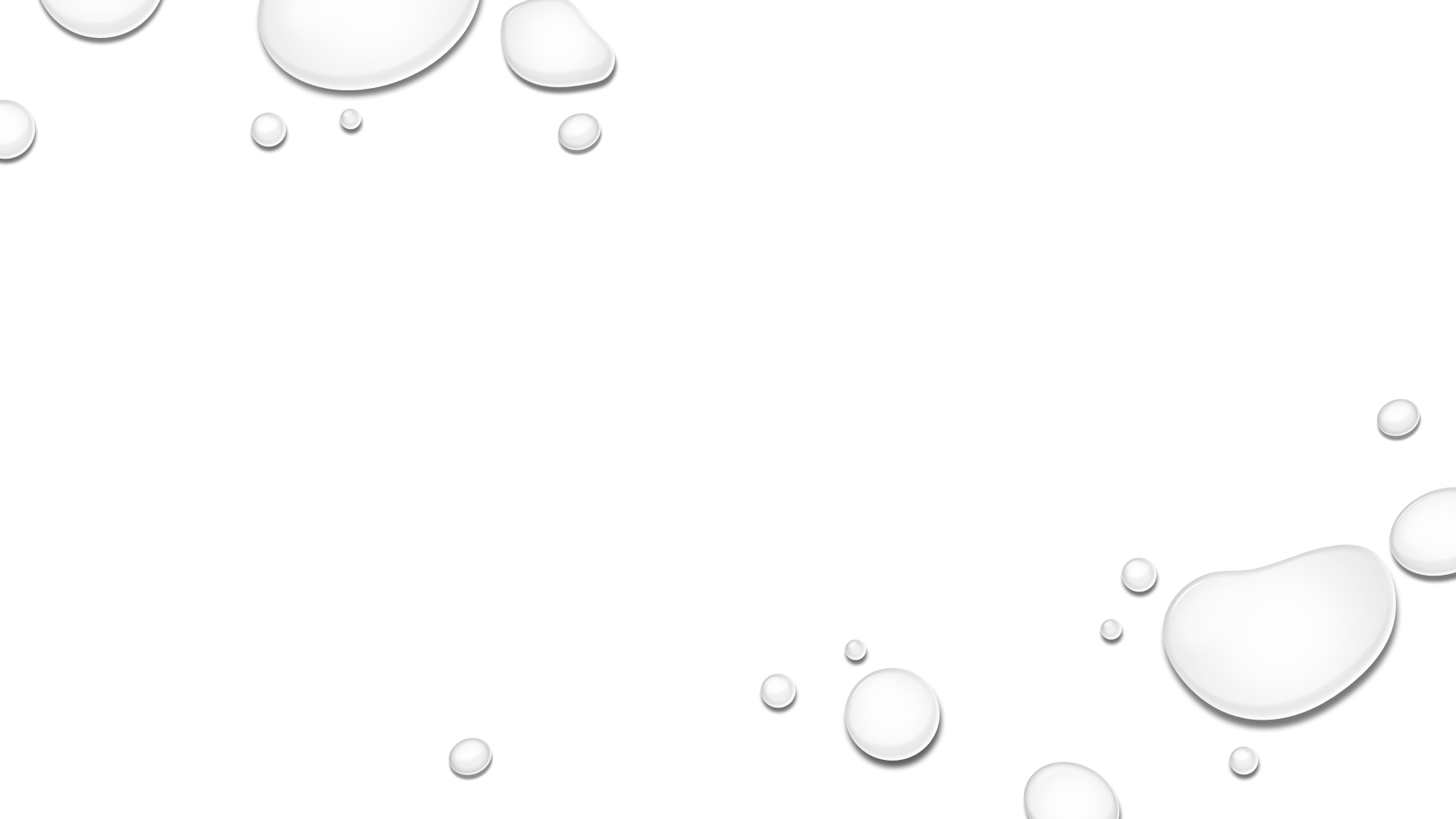 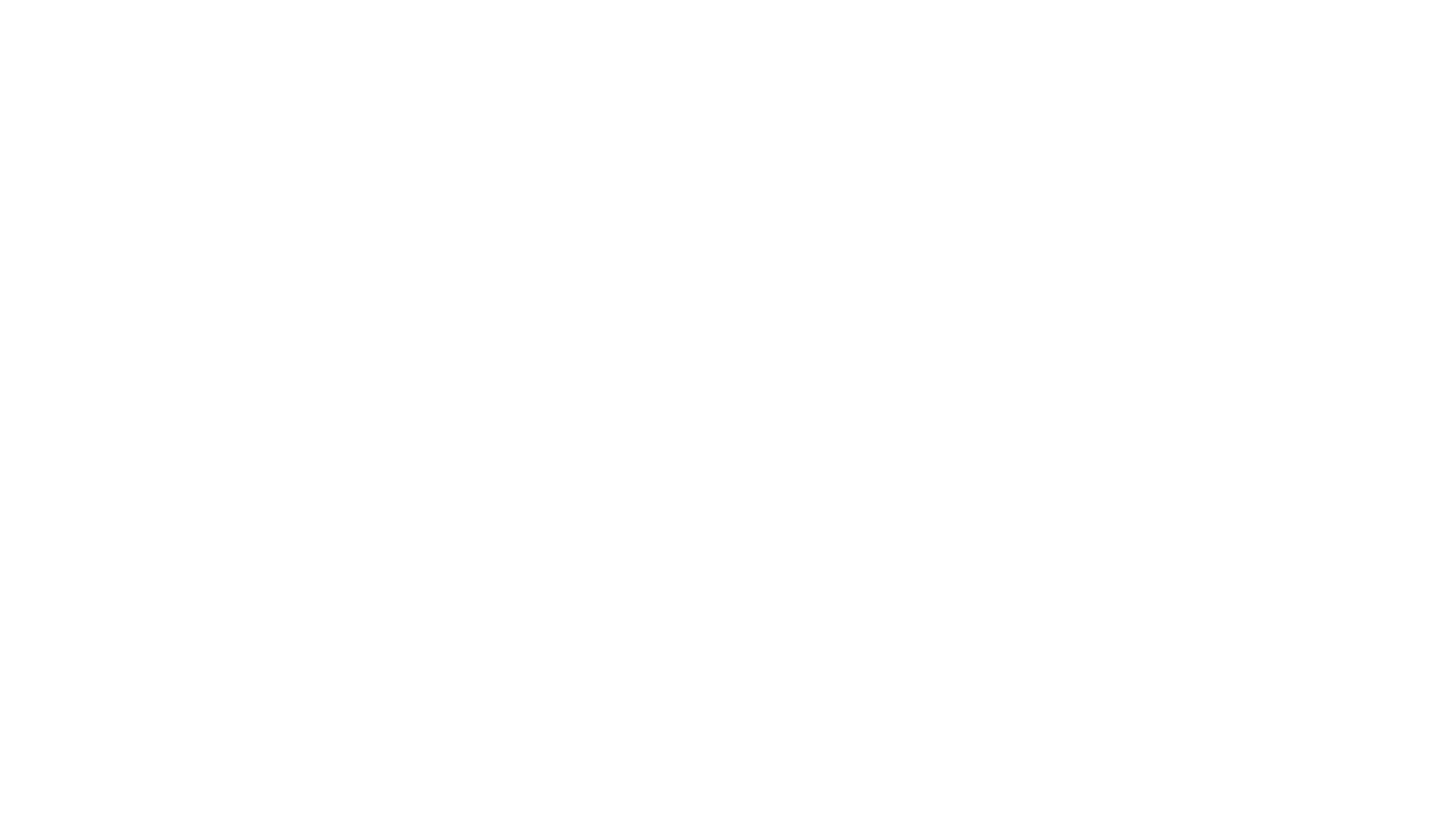 Q&A
Contact Us:
Ingrid@autoimmuneregistry.org
Aaron@autoimmuneregistry.org
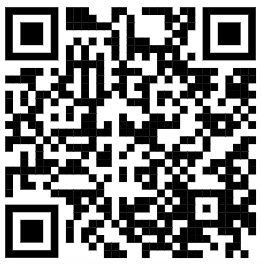 13